History-based Construction of Log-Process Alignments for Conformance Checking
Mahdi Alizadeh
Massimiliano de Leoni
Nicola Zannone
{m.alizadeh,m.d.leoni,n.zannone}@tue.nl
Agenda
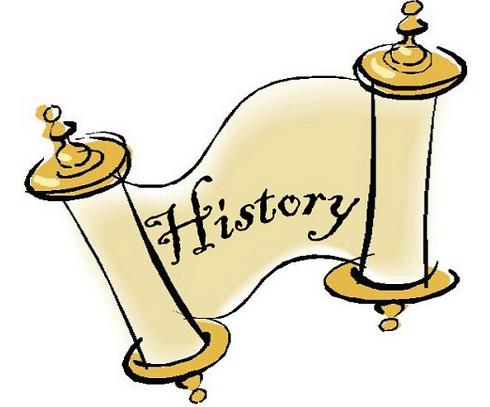 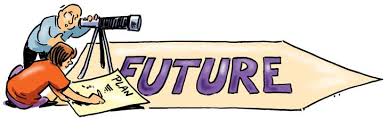 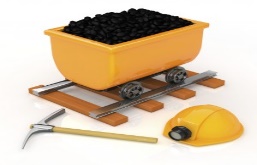 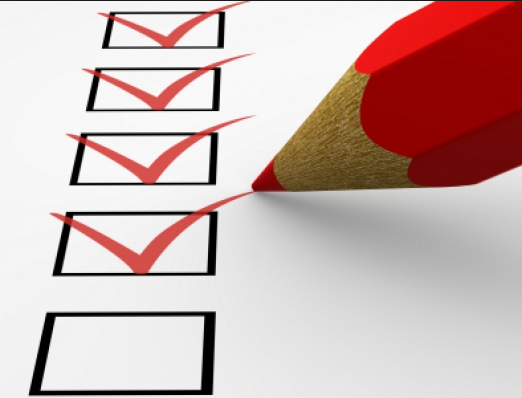 Department of Mathematics and Computer Science
28-05-2014
PAGE 1
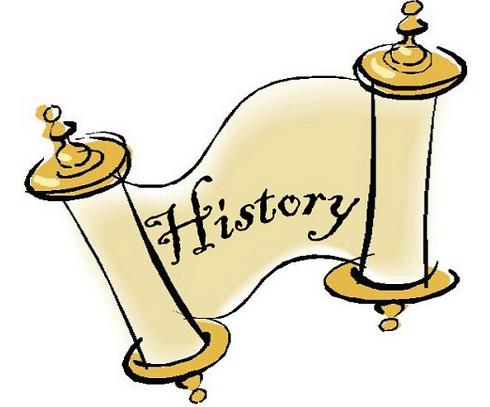 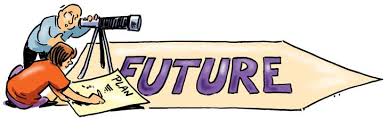 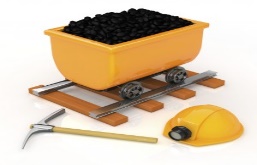 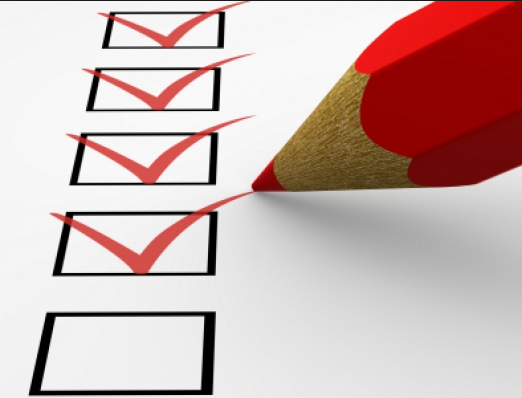 Department of Mathematics and Computer Science
28-05-2014
PAGE 2
Alignment
Identifying nonconformity between a trace and model 
Each trace has several alignments
Cost function           Optimal alignment
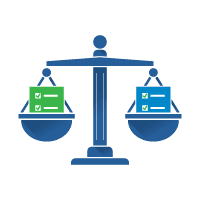 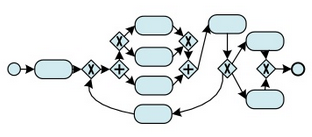 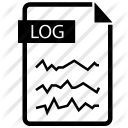 Department of Mathematics and Computer Science
28-05-2014
PAGE 3
Cost functions
Two types of cost functions
Computing an optimal alignment
Measuring the severity of deviations
Existing approaches for defining a cost function:
Background knowledge of process analysts
Not trivial and time-consuming
Based on the human judgment
Standard cost function
Department of Mathematics and Computer Science
28-05-2014
PAGE 4
Standard Cost Function
Penalizes every deviation equally 
Not realistic
B
Trace: A D
E
C
D
A
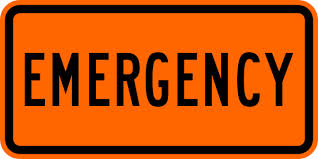 5%
Simplest explanation for non-conformity
The most probable explanation for non-conformity
Department of Mathematics and Computer Science
28-05-2014
PAGE 5
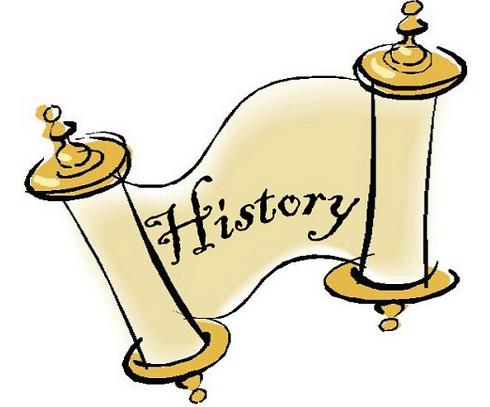 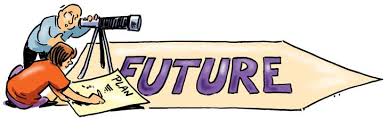 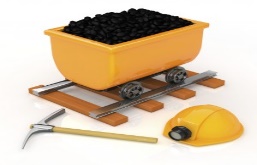 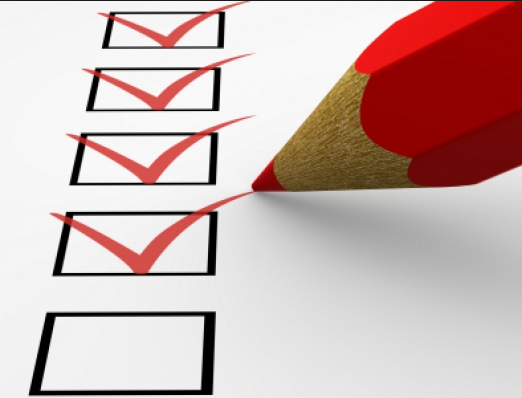 Department of Mathematics and Computer Science
28-05-2014
PAGE 6
History-aware cost function
Challenge: 
Use objective factors 
Automatically compute the cost of movements
Find the most probable explanation of non-conformity
Solution: Analyzing past process executions to define the cost function
Activity Names
Time
Data attributes
Resource
….
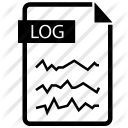 Control Flow
Department of Mathematics and Computer Science
28-05-2014
PAGE 7
Computing the Cost of an Alignment Move
R
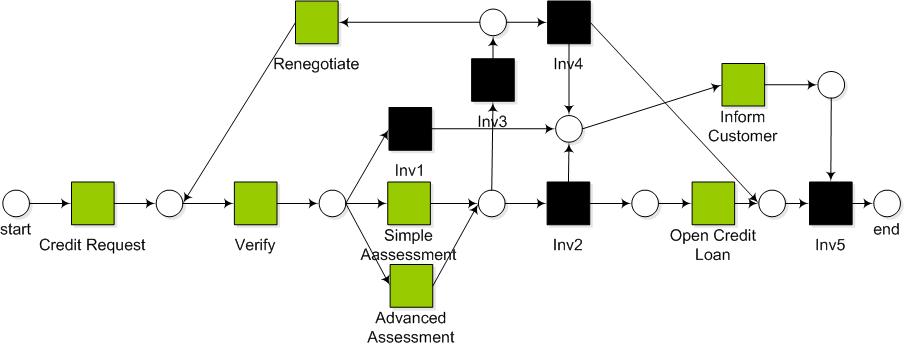 I4
I3
I
I1
V
S
O
I5
C
I2
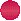 σ2
A
σ1: C V S R V O
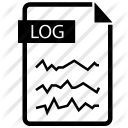 (O, >>)
(>>,S)
(>>,A)
….
Cost Profile Function
Computing
Probabilities
Cost of alignment moves
State of the system
State Representation Function
Department of Mathematics and Computer Science
28-05-2014
PAGE 8
Step-1: State Representation Function
Different functions can be used to characterize the state of the system
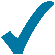 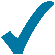 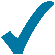 Based on the function, different traces can be mapped onto
the same state
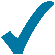 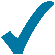 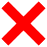 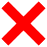 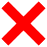 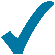 {C,V,S,R}
Set
σ1= CVSRVSR
{C,V,S,R}
Example:
{C(1), V(2), S(2), R(2)}
σ2= CVSRV
Multi-set
{C(1), V(2), S(1), R(1)}
Department of Mathematics and Computer Science
28-05-2014
PAGE 9
Step-2: Probability of Different Alignment Moves
Move on model (>>, a)
We expected to see an activity “a” in the next step
Probability that an activity occurs after reaching certain state
Move on Log (a, >>) 
Unexpected activity was executed
Probability that an activity never eventually occurs after reaching certain state
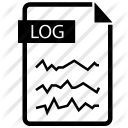 Move on model
(>>, S)
State1: C V S R V
(S, >>)
Move on log
Department of Mathematics and Computer Science
28-05-2014
PAGE 10
Step-3: Cost Profile
Cost Profiles 
f1(p)=1/p
f2(p)=1+log(1/p)
Move on model
f1(p) = 1.11
(>>, S)
f2(p) = 1.04
State: C V S R V
f1(p) = 10
(S, >>)
f2(p) =  2
Move on log
f1(p) penalizes less probable moves much more than f2(p)
Department of Mathematics and Computer Science
28-05-2014
PAGE 11
Discussion: Cost Profile
The selection of the cost profile has a significant impact on the results
Which alignment should be considered as an optimal alignment?
f1(p)=1/p
σ1: X Y
…
A1
A50
99%
Y
X
1%
B
f2(p)=1+log(1/p)
Tradeoff:
Frequency of the traces in historical logging data
Number of deviations in alignments
Department of Mathematics and Computer Science
28-05-2014
PAGE 12
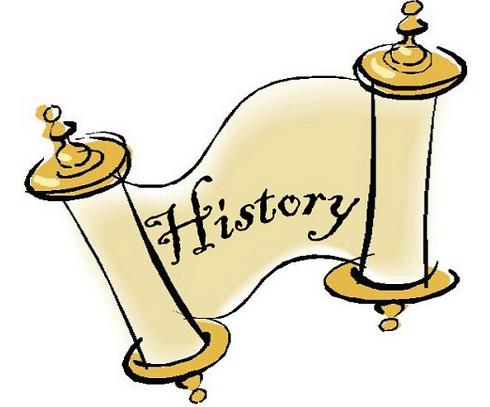 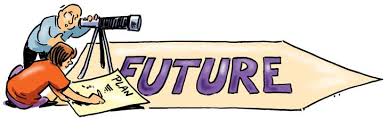 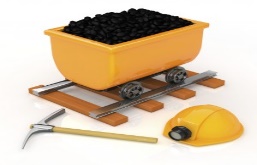 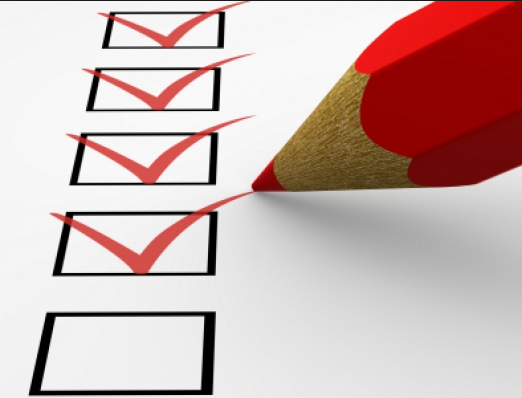 Department of Mathematics and Computer Science
28-05-2014
PAGE 13
ProM Plugin
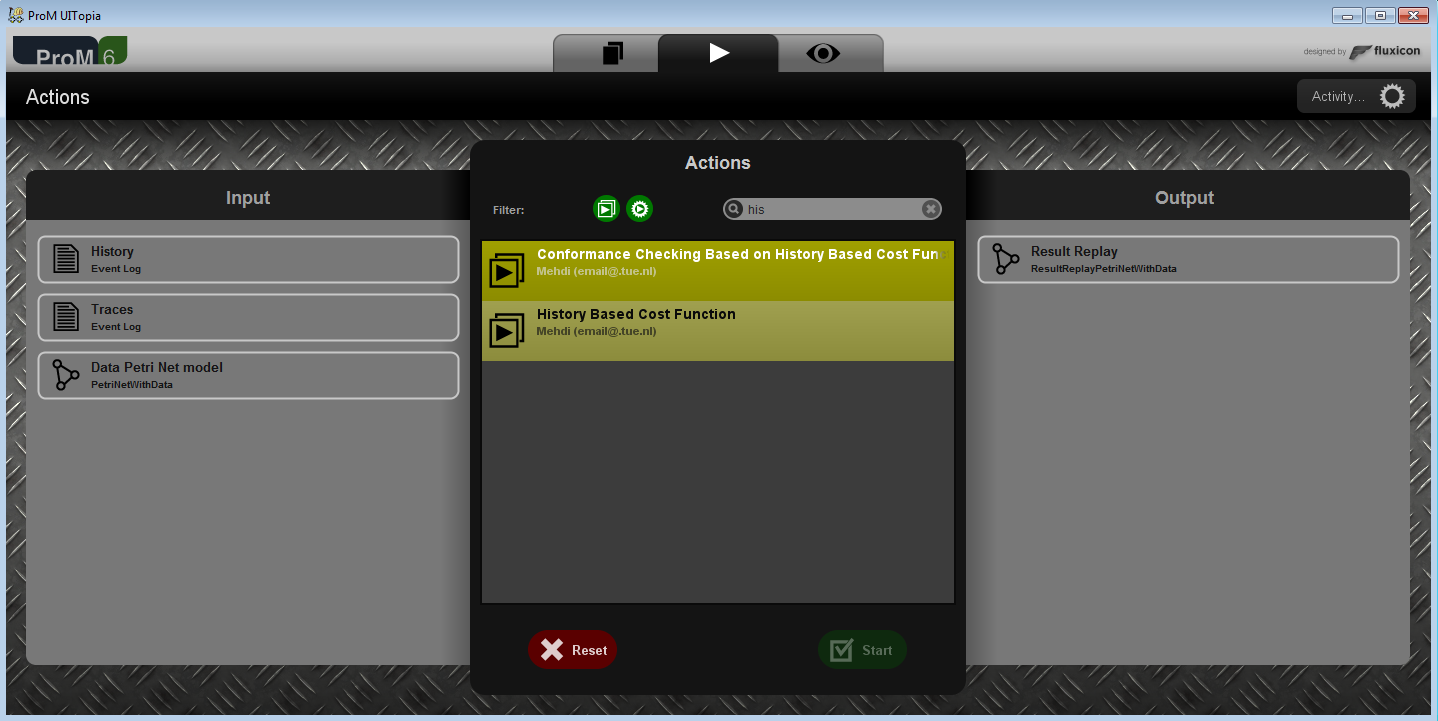 Department of Mathematics and Computer Science
28-05-2014
PAGE 14
Experiments
Synthetic Data
Real-life logs
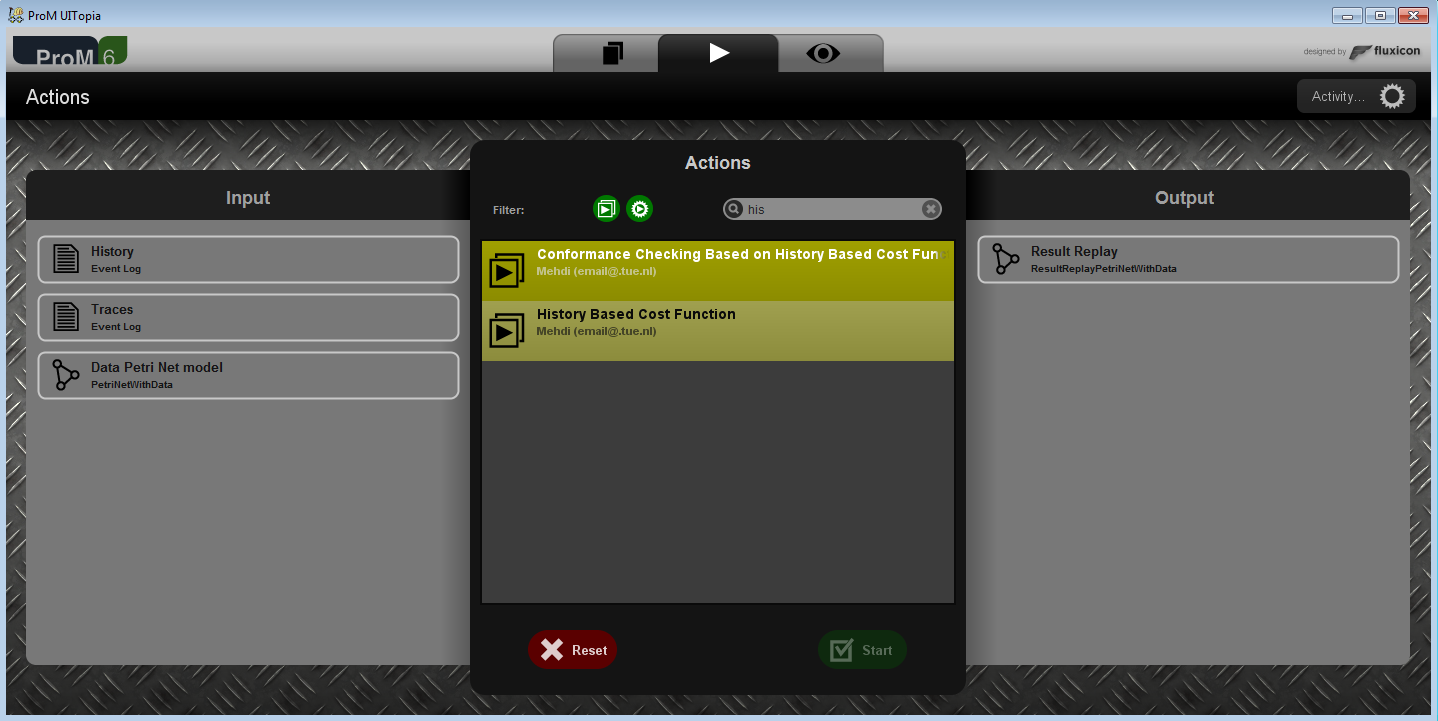 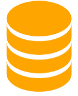 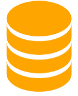 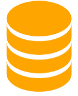 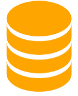 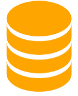 Process Model
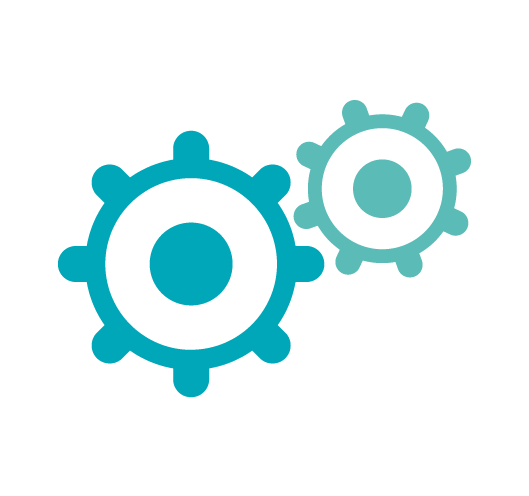 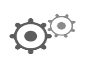 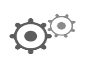 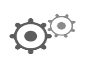 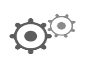 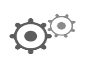 ProM Plugin
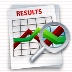 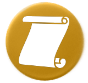 80%
Add or remove activities
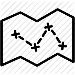 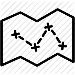 Most probable alignment
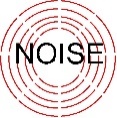 Perfectly fit traces with model
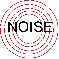 20%
Reconstructed Trace: CVSIO
Original Trace: CVAIO
Trace: CVIO
A is removed
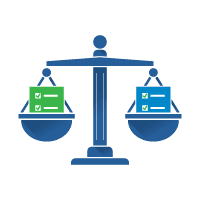 Measuring quality of the alignments:
Percentage of Correct Alignment (CA)
Levenshtein Distance (LD)
Alignment technique when standard cost function is used
Different amounts of noise: 10%, 20%, 30%, 40%
State representation function: Sequence, Multi-set, Set
Cost profiles:
Department of Mathematics and Computer Science
28-05-2014
PAGE 15
Synthetic Data: Loan Process Management
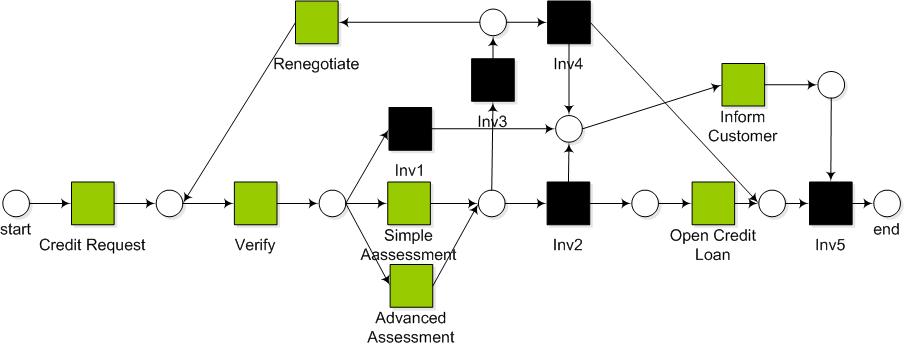 The type of cost profile
The type of state 
representation
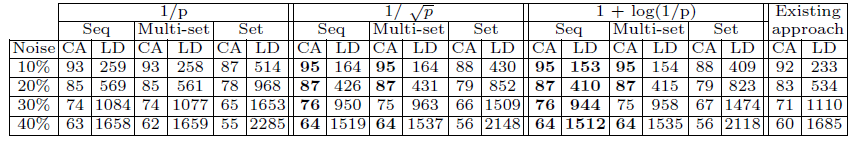 Different level 
of noise
Percentage of Correct Alignments (CA):  +4.2%
Levenshtein Distance (LD): +15.2%
Department of Mathematics and Computer Science
28-05-2014
PAGE 16
Real-life Logs: Traffic Fine Management Process
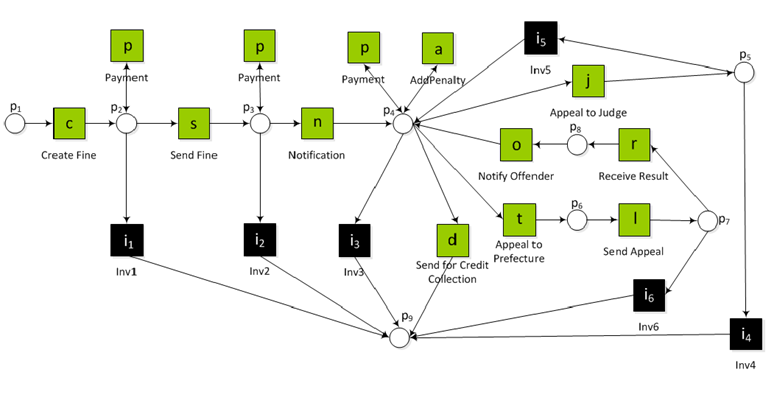 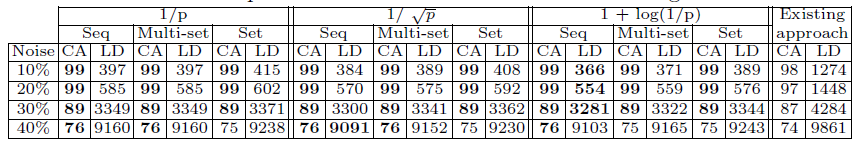 Percentage of Correct Alignments (CA):  +1.8%
Levenshtein Distance (LD): +21.1%
Department of Mathematics and Computer Science
28-05-2014
PAGE 17
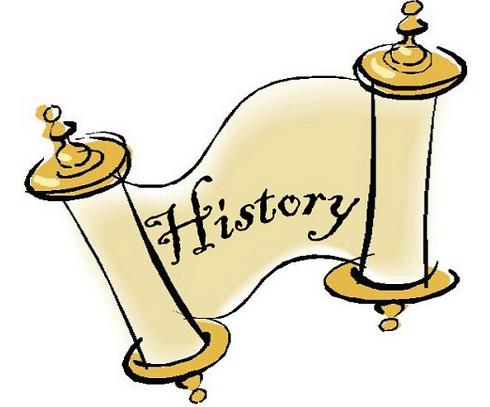 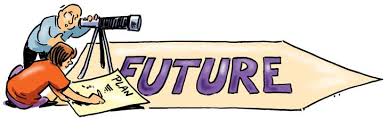 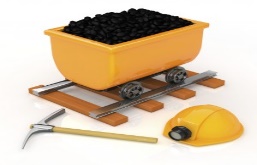 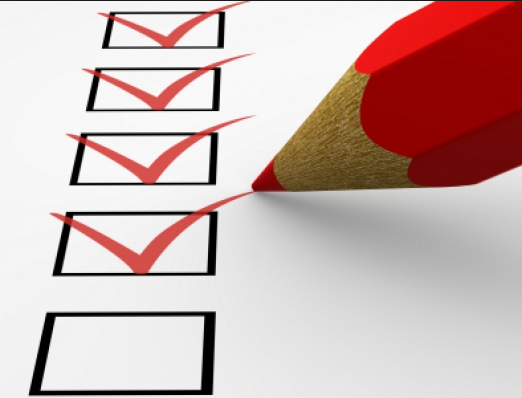 Department of Mathematics and Computer Science
28-05-2014
PAGE 18
Future Works
History-aware conformance checking
Cost-profile function 
Considering other business process perspectives (e.g. data, context, resources)
Severity Cost function (quantification of deviations)
Department of Mathematics and Computer Science
28-05-2014
PAGE 19
Thanks for your attention.
Department of Mathematics and Computer Science
28-05-2014
PAGE 20